Виды и методы контрацепции
Выбор контрацептивов с учетом возраста 

 Выполнила: ст.гр.АД-331
Носова Лина
Руковадитель: Александрина Е.А.
Содержание:
Местная контрацепция
Системная контрацепция
Экстренная контрацепция
Выбор контрацептивов с учетом возраста
Местная контрацепция
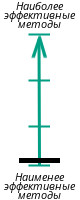 Химические методы контрацепции - губильно действуют на сперматозоиды
Cпермициды (Вагинальные свечи, таблетки, крем, тампоны)
Используется самостоятельно, в том числе для обработки шеечных колпачков и диафрагмы
Вводятся женщиной глубоко во влагалище, в район шейки матки, перед половым контактом
Выпускаются в виде пенообразующих таблеток, плавящихся или пенообразующих суппозиториев, пены под давлением (в специальных баллонах), плавящейся пленки, геля и кремов.
Контрацептин Т Патентекс Овал Ноноксинол Фарматекс Гинетекс, Сперматекс (аналог Фарматекса)
Без дополнительных средств защиты эффективность очень низкая.
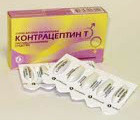 Барьерные методы контрацепции - предотвращают встречу сперматозоида и яйцеклетки
Женский презерватив
Используется самостоятельно, без консультации врача




Мужской презерватив
Используется самостоятельно, без консультации врача
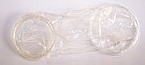 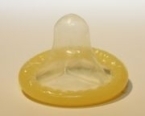 Шеечный колпачок
Помещается глубоко во влагалище перед каждым половым актом. Это можно сделать заранее.
Женщина должна пройти гинекологический осмотр, чтобы определить требуемый размер колпачка или диафрагмы.
Нередко наблюдается цистит.
Диафрагма
После предварительной консультации врача используется самостоятельно
После предварительной консультации врача используется самостоятельно
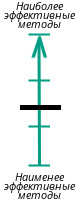 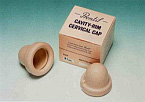 Высокая эффективность при правильном введении, постоянном использовании и в сочетании со спермицидом
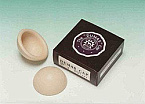 Внутриматочные методы контрацепции - губильно действуют на сперматозоиды, ускоряют продвижение яйцеклетки по маточной трубе (десинхронизация между продвижением яйцеклетки и подготовкой эндометрия к имплантации)
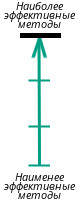 ВМС - удаляется и вводится врачом. Установка сопровождается незначительной болью.
Внутриматочная спираль и внутриматочная система (ВМС)
Применяющиеся в настоящее время ВМС делятся на две группы:
содержащие в своем составе медь
Мультилоад Ку-375
Гайне Т-380-S (GYNE-T-380-S)
содержащие в своем составе гестагены
левоноргестрел-содержащие ВМС - Мирена
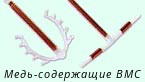 Петля Липпса - в настоящее время не используется. С 1986 года применение запрещено положением ВОЗ.
Внутриматочная спираль и внутриматочная система - высокоэффективный обратимый долгосрочный метод контрацепции.
После удаления ВМС женщина может сразу же забеременеть.
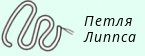 При использовании медьсодержащих ВМС менструации могут быть более обильными и длительными, особенно в первое время. Использование гормональных ВМС не сопровождается обильными менструациями, снижается риск развития анемии.
Возможно возникновение инфекции органов малого таза после установки ВМС у женщин, которые имеют  заболевания, передающиеся половым путем. Серьезные осложнения наблюдаются редко.
Может самопроизвольно выпасть, особенно в первое время.
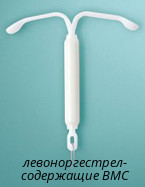 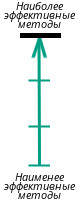 Хирургические методы контрацепции - лишение способности к воспроизводству потомства путем хирургической операции на половых органах
Мужская стерилизация (Вазэктомия)
Метод необратимой контрацепции, предназначенный для мужчин, уверенных в том, что не захотят больше иметь детей. Выбор этого метода требует тщательного обдумывания.
Контрацептивный эффект достигается через 3 месяца после вазэктомии. Пока эффект не достигнут, следует применять другой метод контрацепции.
В течение нескольких дней после вазэктомии могут сохраняться болевые ощущения, припухлость или кровоподтеки. Крайне редко болевые ощущения могут продолжаться более длительное время.
Не влияет на половую жизнь и сексуальные ощущения.
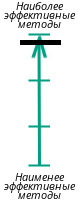 Врачебная манипуляция - несложная, безопасная и легко переносимая хирургическая операция длительностью несколько минут под местной анестезией. Заключается в перевязке или пересечение семывыносящего протока, что блокирует поступление сперматозоидов в эякулят
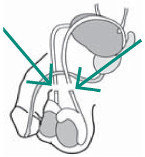 Высокая (но не 100%-ная) эффективность, достигаемая через три месяца после операции.
Женская стерилизация
Метод необратимой контрацепции. Предназначен для женщин, уверенных в том, что не захотят больше иметь детей. Выбор этого метода требует тщательного обдумывания.
Требуется медосмотр и несложная хирургическая операция.
В течение нескольких дней после операции могут сохраняться болевые ощущения. Серьезные осложнения встречаются редко.
Долгосрочные побочные явления отсутствуют. Не влияет на половую жизнь и сексуальные ощущения.
Может использоваться сразу после родов или в любое другое время.
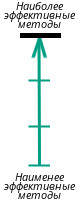 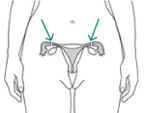 Врачебная манипуляция - несложная, безопасная и легко переносимая хирургическая операция. Заключается в перевязке или пересечении маточных труб, что блокирует доступ сперматозоидам к яйцеклетке и поступление яйцеклетки в полость матки
Высокая, но не 100%-ная эффективность.
Системная контрацепция
Комбинированные гормональные методы контрацепции
Комбинированные оральные контрацептивы (КОК)
Можно использовать в любом возрасте как рожавшим, так и нерожавшим женщинам.
Безопасны практически для всех женщин. Серьезные осложнения происходят крайне редко.
В первое время возможны неожиданные менструации или кровянистые выделения. Но это не опасно. Менструации становятся менее обильными и более регулярными после нескольких месяцев применения.
Некоторые женщины испытывают слабую головную боль, изменение веса, расстройство желудка, особенно в первое время. Эти симптомы обычно прекращаются.
Способствуют предотвращению менструальных болей внизу живота, обильных менструальных кровотечений, анемии (низкого содержания железа в крови) и других патологических состояний.
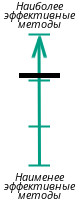 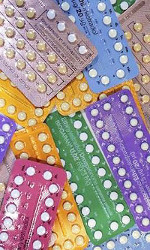 Эффективны, и их действие быстро обратимо.
Для обеспечения максимальной эффективности необходимо принимать одну таблетку в день и начинать прием новой упаковки вовремя.
Монофазные КОК
Трехфазные КОК Двухфазные КОК
Комбинированные инъекционные контрацептивы (КИК)
Можно использовать в любом возрасте как рожавшим, так и нерожавшим женщинам.
Безопасны практически для всех женщин.
Инъекции производятся ежемесячно. При их применении менструации обычно становятся менее обильными и кратковременными или менее частыми. 
Возможны кровянистые выделения или неожиданные менструации
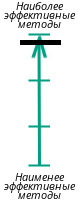 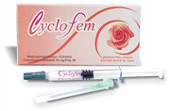 Назначаются врачом
После прекращения инъекций женщина вновь сможет забеременеть.
Эффективность высокая
Вагинальное гормональное кольцо НоваРинг®
После предварительной консультации врача используется самостоятельно.






Трансдермальная терапевтическая система "Евра" (Комбинированный гормональный пластырь)
После предварительной консультации врача используется самостоятельно
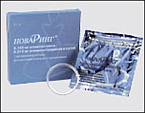 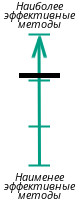 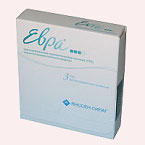 Прогестиновые методы контрацепции
Мини-пили
(противозачаточные таблетки прогестинового ряда - чистые гестагены)
Назначается врачом
Внутриматочная гормональная система
Внутриматочная система "Мирена" (гормон-содержащая внутриматочная спираль)
Назначается, устанавливается и извлекается врачом
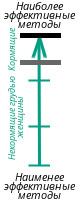 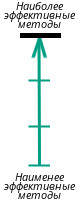 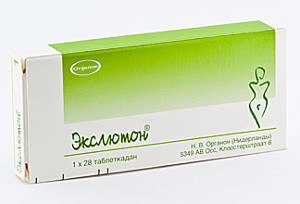 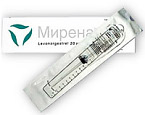 Экслютон (Линестренол 0.5 мг) - мини-пили 
Оргаметрил (Линестренол 5 мг)
Инъекционные гестагены (Депо-прогестагены)
Можно использовать в любом возрасте как рожавшим, так и нерожавшим женщинам.
Метод конфиденциален. Посторонние люди не знают, что женщина им пользуется.
Инъекции производятся раз в 3 месяца (13 недель) при использовании препарата МПАПД (DMPA) и раз в 2 месяца при использовании препарата НЭЭ (NET-EN). Возможно запоздание последующих инъекций не более чем на 4 недели для МПАПД и на 2 недели для НЭЭ.
Возможно выполнение инъекций вне больницы, в привычной обстановке.
В первые месяцы после инъекции часто наблюдаются кровянистые выделения и нерегулярные менструации, после чего менструации обычно прекращаются.
Постепенное прибавление веса и слабая головная боль не опасны.
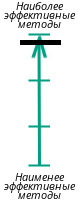 Эффективность высокая
Метод безопасен в период кормления грудью, начиная с 6 недель после родов.
После прекращения инъекций женщина вновь сможет забеременеть. При использовании метода в течение трех месяцев - для наступления беременности может потребоваться несколько месяцев.
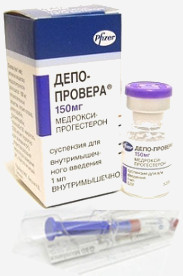 Депо-провера (медроксипрогестерона ацетат)
Внутриматочная гормональная система
Имплантаты подкожные
Норплант (6 капсульный) - левоноргестрел - 216 мг Норплант-II (2 капсульный ) - левоноргестрел - 150 мг Импланон (1 капсульный) (pdf., англ.) - этоногестрел - 69 мг (метаболит дезогестрела)
Можно использовать в любом возрасте как рожавшим, так и нерожавшим женщинам.
Метод безопасен в период кормления грудью, начиная с 6 недель после родов.
Возможны неожиданные необильные менструации или кровянистые выделения; возможно прекращение менструаций, но это не опасно.
Внутриматочная система "Мирена" (гормон-содержащая внутриматочная спираль)
Назначается, устанавливается и извлекается врачом
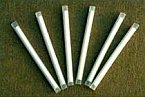 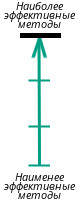 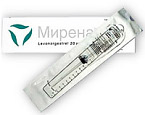 Один или несколько небольших стержней или капсул помещают под кожу плеча женщины. После ввода имплантатов ничего другого делать не требуется. Высокая эффективность в течение 3-7 лет, в зависимости от типа имплантата.
Экстренная контрацепция
Экстренная (посткоитальная) контрацепция
Безопасна для всех женщин, но имеет побочные действия.






Плановые методы контрацепции более эффективны, пожалуйста, обдумайте их использование.
Эффективность зависит от средства и сроков применения.
Помогают предотвратить беременность, если их принять в течение 5 дней после незащищенного полового акта или в случае ошибки в использовании метода контрацепции.
Назначается врачом
Высокие дозы эстрогенов
Любой КОК
Чистые гестагены
Антигонадотропины (даназол)
Введение ВМС
Выбор контрацептивов с учетом возраста
Выбор метода контрацепции — задача, которую лучше всего решать вместе с врачом. Главными критериями являются  — эффективность контрацепции (насколько высок риск забеременеть, несмотря на предпринятые действия) и удобство применяемого метода.
 Также следует думать о побочных эффектов избранного способа и сложности отказа от метода, на случай, если женщина захочет забеременеть. В целом, выбор противозачаточного средства зависит от возраста женщины.
16-19 лет
Наиболее подходящим для этого возраста признаётся гормональная контрацепция.
Однако, её применение считается оправданным при следующих условиях: 
регулярная половая жизнь;
наступление первой менструации не менее двух лет назад;
рост не менее 160 см; 
отсутствие ожирения и серьёзных заболевании сердца и сосудов.
Всемирная Организация Здравоохранения рекомендует подросткам комбинированные противозачаточные таблетки. 
Лучше всего подходят трёхфазные (Триквилар, Три-регол, Тризистон) и однофазные (Силест, Фемоден, Мерсилон, Марвелон) препараты. Они обеспечивают наименьшее вмешательство в естественное течение процессов, происходящих в женском организме, и сохраняют стабильность.
19-35 лет
Женщинам данного возраста подходят все средства и методы контрацепции, но наиболее оптимальными считают внутриматочные средства.
 Этот метод дёшев и не требует постоянного самоконтроля, необходимого при приёме противозачаточных таблеток.
В то же время, гормональная контрацепция остаётся одним из самых эффективных и приемлемых методов предохранения от нежелательной беременности. Кроме того, гормональные контрацептивы также играют важную роль в профилактике таких заболеваний, как нарушения менструального цикла, бесплодие, эндометриоз. 
В этом возрасте врачи рекомендуют использовать низко дозированные комбинированные препараты, как наиболее безопасные.
35-45 лет
Внутриматочные средства в этом возрасте предпочтительны, однако они нередко противопоказаны в связи с наличием у женщин заболеваний шейки и тела матки (эрозии, миомы и т.д.).
Из-за курения, избыточной массы тела, эндокринологических заболеваний бывает осложнён и подбор гормональных контрацептивов.
При выборе гормональных методов контрацепции (при отсутствии противопоказаний и вредных привычек, например курения) предпочтение следует отдавать комбинированным противозачаточным таблеткам последнего поколения и трёхфазным препаратам (Фемоден, Марвелон, Силест, Триквилар, Три-регол, Тризистон).

Для женщин 35-40 лет  гормональные средства, вживляемые под кожу и вводимые в уколах. Основное преимущество заключается в том, что внутримышечное введение (1 раз в 3 месяца) или вживление средства под кожу (1 раз в 3-5 лет) требует гораздо меньшего самоконтроля, чем ежедневный приём таблеток. Наиболее распространённые препараты этой группы таковы:
Депо-Провера. Помимо контрацептивного действия, это средство снижает риск возникновениявоспалительных заболеваний женских половых органов, молочницы (вагинального кандидоза), патологических изменений слизистой оболочки матки и молочных желез. 
Так же применяется для лечения эндометриоза. Восстановление детородной функции после отмены препарата происходит в течение 5-9 месяцев.
Норплант и Норплант-2 (капсулы, вживляемые под кожу плеча через небольшой разрез под местным обезболиванием). Контрацептивный эффект проявляется уже через сутки после введения и продолжается в течение 5 лет (3 года при использовании системы Норплант-2).
Более 45 лет
После 45 лет у женщин наступает климакс и функция яичников прогрессивно снижается. Несмотря на то, что в этом периоде жизни женщины вероятность забеременеть значительно уменьшается, беременность не так уж редка, поскольку у многих женщин даже в этом возрасте сохраняется регулярная овуляция. 
Однако беременность и роды у большинства пациенток протекают на фоне различных хронических заболеваний и нарушений (сердечно-сосудистых заболеваний, заболеваний мочевыделительной системы, печени, хронических воспалительных процессов половых органов,миомы матки, опущения матки и влагалища и т.д.), что крайне неблагоприятно отражается на здоровье как матери, так и ребёнка.
Ввиду того, что к 40-45 годам большинство женщин больше не собираются иметь детей, наступившая беременность часто прерывается искусственным абортом. 
Но аборт в этом возрасте часто осложняется воспалительными заболеваниями половых органов, развитием миомы матки, эндометриоза, тяжёлым течением климактерического периода, может провоцировать развитие онкологических заболеваний. Поэтому контрацепция необходима и в этом возрасте.
Основные трудности при выборе методов предохранения от беременности у женщин старше 45 лет связаны с имеющимися факторами риска (избыточная масса тела, курение, сопутствующие заболевания и др.).
Внутриматочные средства женщинам в возрасте 45-50 лет часто бывают противопоказаны в связи с различными заболеваниями (миома матки больших размеров, патологические изменения шейки матки и т.д.).
Гормональная контрацепция отличается не только высокой эффективностью, но и выраженными лечебными свойствами при ряде гинекологических заболеваний. Женщины, использующие этот метод, меньше подвержены остеопорозу, раку яичников и матки.
Комбинированные противозачаточные таблетки противопоказаны:
интенсивно курящим женщинам,
женщинам, у которых ранее были случаи закупорки (тромбоза) различных кровеносных сосудов (инфаркты, инсульты, тромбофлебиты и т.д.),при тяжёлой форме сахарного диабета, при заболеваниях печени и др.
Однако низко дозированные препараты последнего поколения (например, Фемоден, Марвелон, Силест, Триквилар, Три-регол, Тризистон) оказывают гораздо меньше побочных эффектов, поэтому их применение не только возможно, но и полезно.
Перспективно использование мини-пили, инъекционных средств (уколов), а также средств, вживляемых под кожу (Норплант). Они не увеличивают риск развития тромбоза, не меняют артериальное давление, функции печени,  обладают лечебным действием при наличии патологических изменений слизистой оболочки полости матки, миоме матки, эндометриозе. Однако при применении этих средств может преждевременно наступить менопауза.
Женщинам с различными общими и гинекологическими заболеваниями, которым из-за состояния здоровья беременность запрещена, особенно показана хирургическая стерилизация.
Спасибо за внимание)))
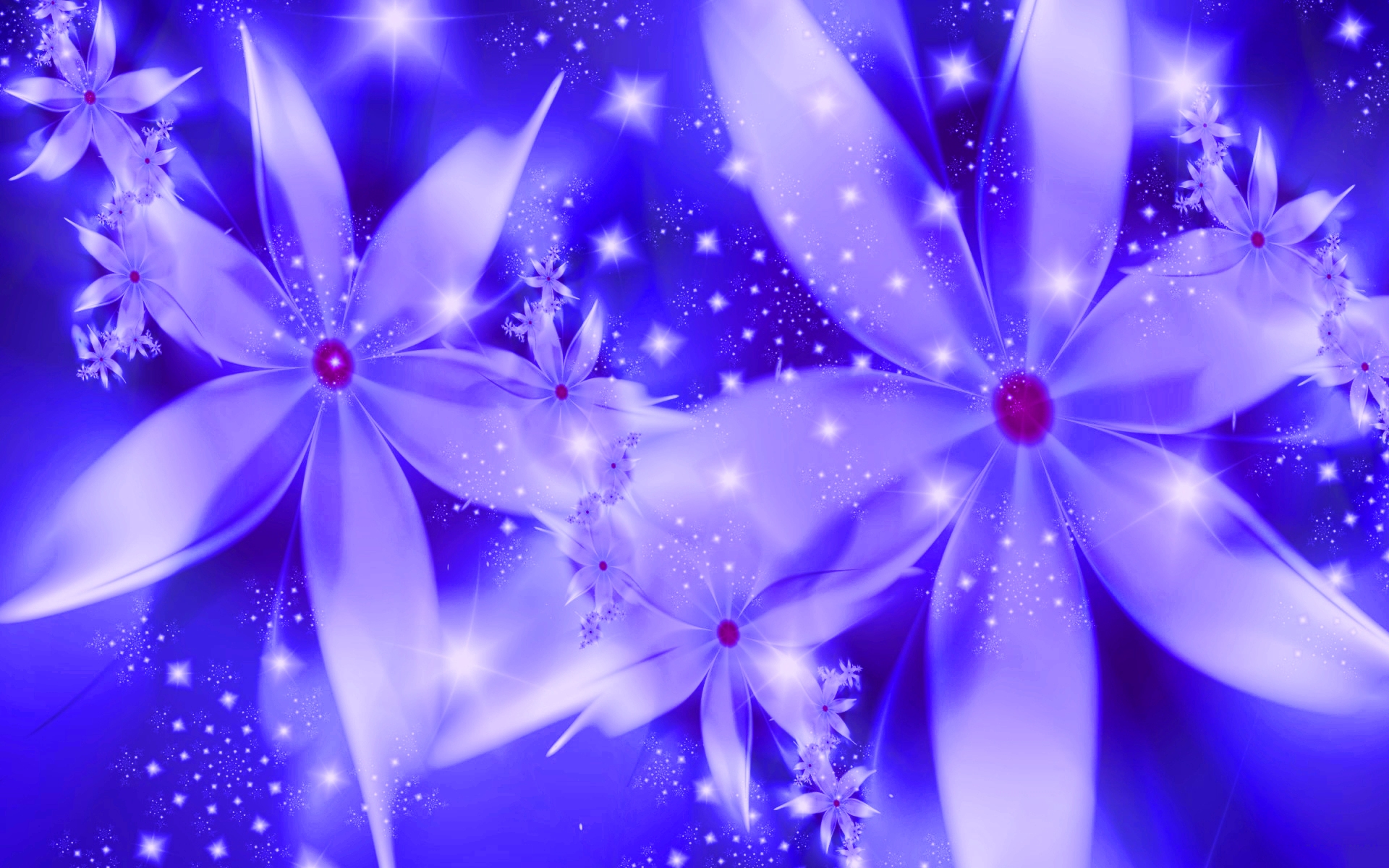